FW364 Ecological Problem Solving
Lab 6: Brook Trout Age-Structured Management
Log onto computers please

Download files from saraparrsyswerda.weebly.com/fw364-ecological-problem-solving.html
Outline for Today
Continue to make population growth models more realistic
by adding in age structure

Last Class:
	Continued discussion of age structure
	Completed matrix algebra primer
	Introduced the Leslie Matrix

Objectives for Today:
	Complete in class examples of age structured
	      population growth
	Practice using Age Structure and Leslie Matrix to solve 		      problems
Text (optional reading):
Chapter 4: 	Sections 4.1 – 4.5
	Not covering life table information (sections 4.6+)
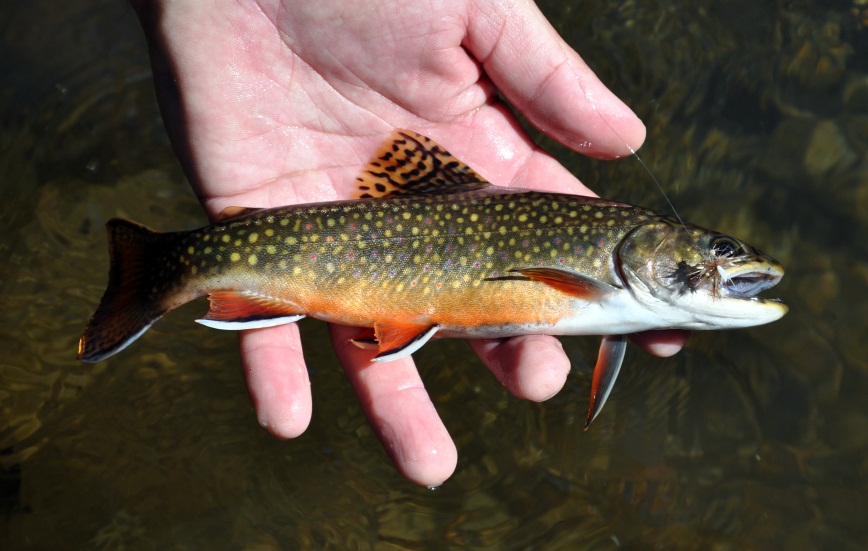 Recap from Last Class
We took the equations we built two classes ago:
# of offspring (age 0) at next
time step
0Nt+1  =
+   1F * 1Nt
+   2F * 2Nt
+   3F * 3Nt
0F * 0Nt
1Nt+1  =
0S * 0Nt
# age 1 individuals at next time step
2Nt+1  =
1S * 1Nt
# age 2 individuals at next time step
3Nt+1  =
2S * 2Nt
# age 3 individuals at next time step
and organized them using matrices:
Recap from Last Class
Leslie Matrix (L):
Matrix of survival and fecundity rates
(note: matrix and vector abbreviations are denoted in bold)
The matrix multiplication above can be written as simply:

Nt+1 = L Nt 

Where L is the Leslie matrix,
and Nt and Nt+1 are vectors of age-structured population sizes
 Nt+1 = λ Nt
Look familiar?
Recap from Last Class
To be clear:

We can forecast age-structured population growth using our
Leslie matrix and a vector of age-structured population size
Leslie Matrix (L):
Matrix of survival and fecundity rates
(note: matrix and vector abbreviations are denoted in bold)
The matrix multiplication above can be written as simply:

Nt+1 = L Nt 

Where L is the Leslie matrix,
and Nt and Nt+1 are vectors of age-structured population sizes
 Nt+1 = λ Nt
Look familiar?
Recap from Last Class
Honeyeater xS and xF
General Honeyeater Leslie matrix
(xS)
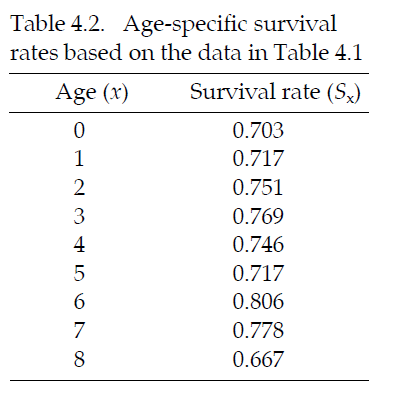 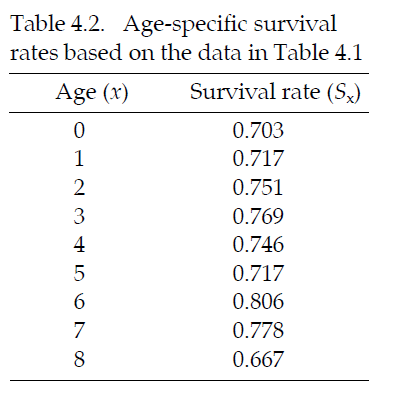 0F = 0
1F = 2F = … = 9F = 0.48
Honeyeater Leslie Matrix
We can now forecast age-structured population growth
given the age distribution of the population (i.e., a column vector, Nt)!
Let’s do an example
Forecasting Age-Structured Growth
Goal: Forecast age-structured population size in 1995
Table 4.1
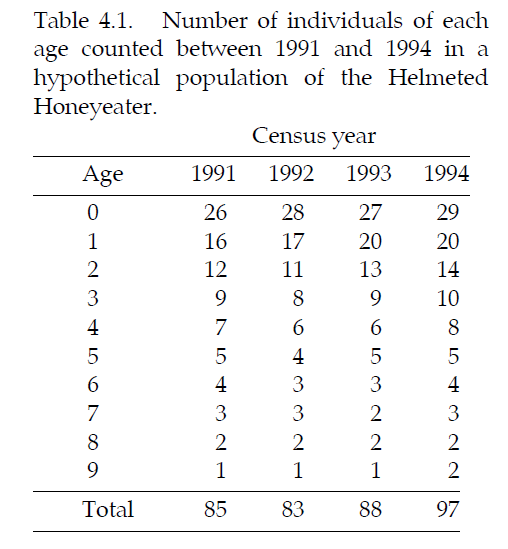 Using vector of age-class sizes in 1994
1995?
0N1995
1N1995
2N1995
3N1995
And our honeyeater Leslie matrix
4N1995
5N1995
6N1995
7N1995
8N1995
9N1995
N1995
In-Class Exercise
Honeyeater Leslie matrix
xN1994
xN1995
N1994 = ?
N1995 = ?
In-Class Exercise
Honeyeater Leslie matrix
xN1994
xN1995
N1994 = 97
N1995 = 102
Forecasting Age-Structured Growth
Table 4.1
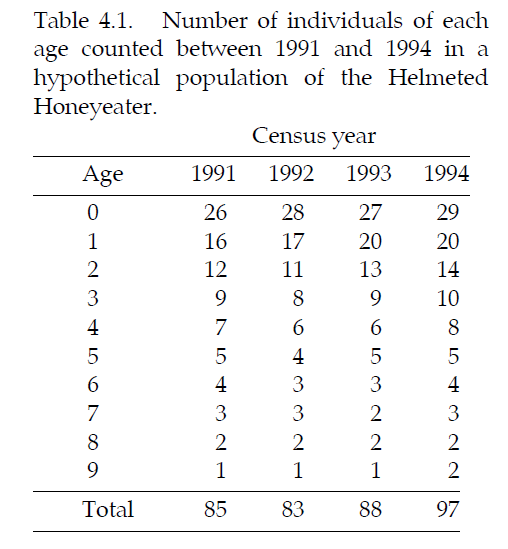 Prediction for 1995,
based on ave. vital rates
(xS, xF) from 1991-1994
1995
33
20
14
11
The population is at a relatively stable
age distribution
8
6
4
3
2
1
102
Let’s use the same Leslie matrix, but forecast with different age distributions
to see how the age distribution of individuals affects growth
Forecasting Age-Structured Growth
Honeyeater Leslie matrix
xNt
xNt+1
Nt = 97
Nt+1 = 106
Same total pop size as 1994, but different distribution
9% population growth
Forecasting Age-Structured Growth
Honeyeater Leslie matrix
xNt
Nt = 97
Let’s try another distribution
Forecasting Age-Structured Growth
Honeyeater Leslie matrix
xNt
xNt+1
Nt = 97
Nt+1 = 84
13% population decline
Forecasting Age-Structured Growth
Honeyeater Leslie matrix
xNt
xNt+1
So, population growth is dependent on:

Total number of individuals

Distribution (proportion) in different age classes

Can get different growth with
   same total number of individuals
Let’s continue with this example,
and project population size into the future (i.e., over multiple time steps)
Nt = 97
Nt+1 = 84
Forecasting Age-Structured Growth
Honeyeater Leslie matrix
xNt+1
xNt+2
Nt+1 = 84
Nt+2 = 95
13% population increase
Forecasting Age-Structured Growth
Honeyeater Leslie matrix
xNt+2
xNt+3
Nt+2 = 95
Nt+3 = 98
3% population increase
Forecasting Age-Structured Growth
Honeyeater Leslie matrix
xNt+2
xNt+3
Side Note: we have used the same Leslie matrix
for all of these forecasts…

… we could include stochasticity
in the Leslie matrix at each time step
(i.e., use a slightly different Leslie matrix for each time step)

To do this, we would sample fecundities and survival rates from a distribution

Textbook describes this process
Nt+2 = 95
Nt+3 = 98
3% population increase
Honeyeater Population Trajectory
Let’s put the population forecasts together
Time 3
Time 4
Time 2
Time 1
Using these age distributions,
we can make a plot of xN vs. time

i.e., a plot of the growth trajectory for each age class
Textbook presents a
population trajectory…

…to simplify their figure, they pooled the last 7 age classes

Age classes we will consider:
Age 0, 1, 2, 3+
Nt = 97
Nt+3 = 98
Nt+2 = 95
Nt+1 = 84
Honeyeater Population Trajectory
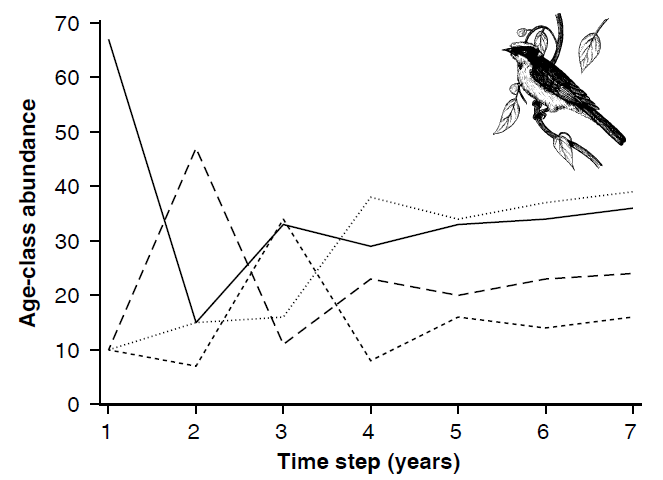 age 0
age 1
age 2
age 3+
Honeyeater Population Trajectory
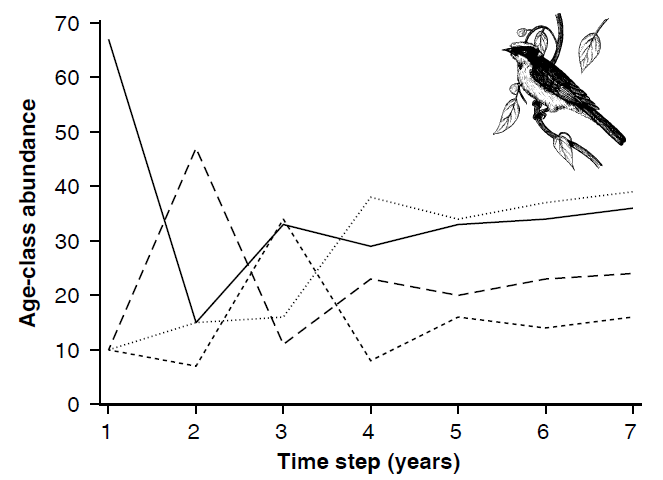 age 0
age 1
Our predictions covered the first four years
age 2
age 3+
The textbook simulated the first seven years
Honeyeater Population Trajectory
All of this variation is due to deterministic factors…

… completely due to effect of age structure
on growth
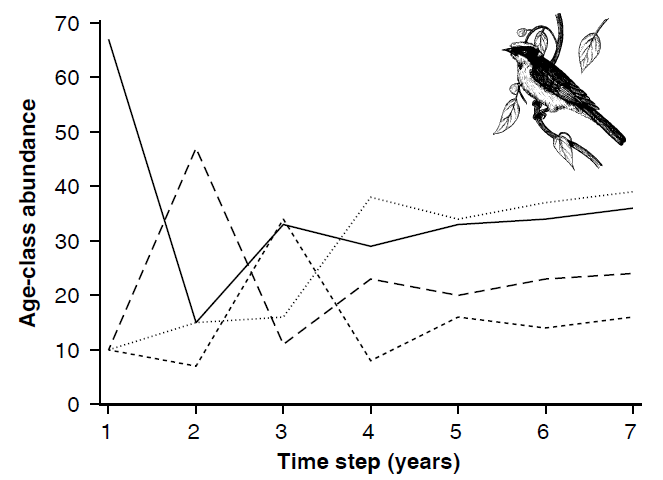 age 0
age 1
age 2
age 3+
After ~5 time steps, the age classes grow in parallel
 “stable age distribution”
Honeyeater Population Trajectory
All of this variation is due to deterministic factors…

… completely due to effect of age structure
on growth
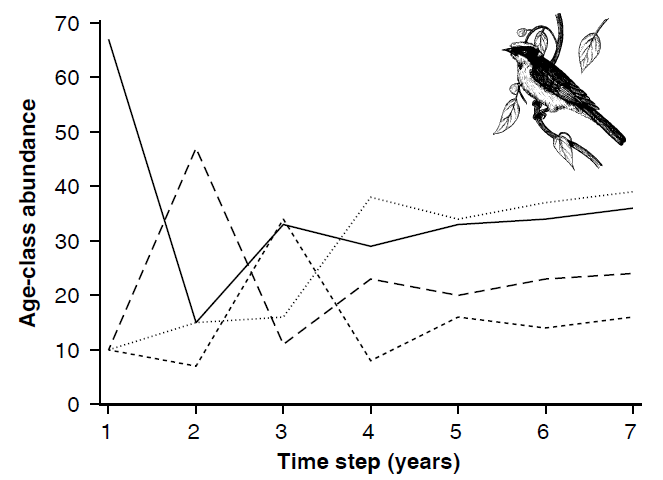 age 0
age 1
age 2
age 3+
Stable age distribution:

Proportion of the population
in each age class stays the same every year

Population can still grow, but the proportion does not change

Not steady-state!
After ~5 time steps, the age classes grow in parallel
 “stable age distribution”
Honeyeater Population Trajectory
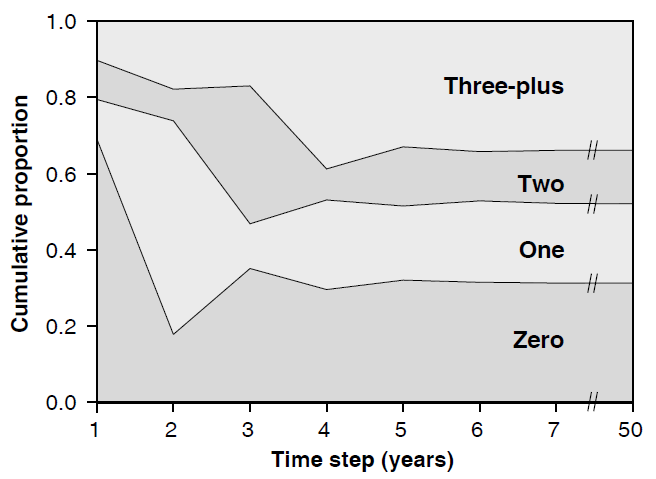 age 0
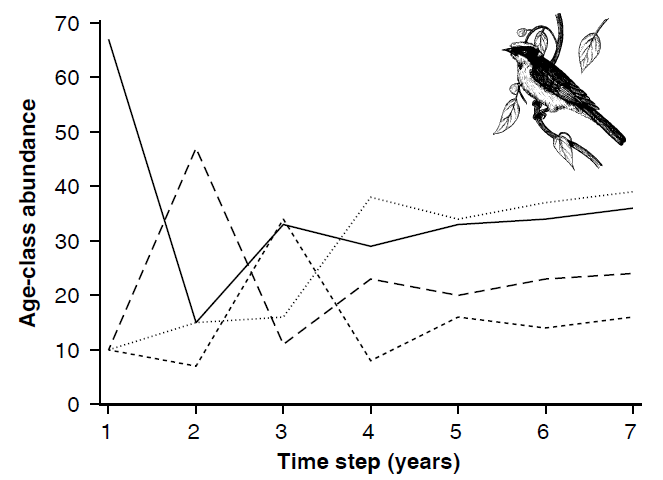 age 1
age 2
age 3+
Cumulative proportion:  The proportion that each age class comprises of the
		          total population size at each time step
N1 = 97
0N1 = 67
 Proportion of age-0  honeyeaters at time 1 = 0N1 / N1 = 67 / 97 = 0.69
Honeyeater Population Trajectory
Think about how this relates to:  Nt+1 = λ Nt
Can think of L like λ
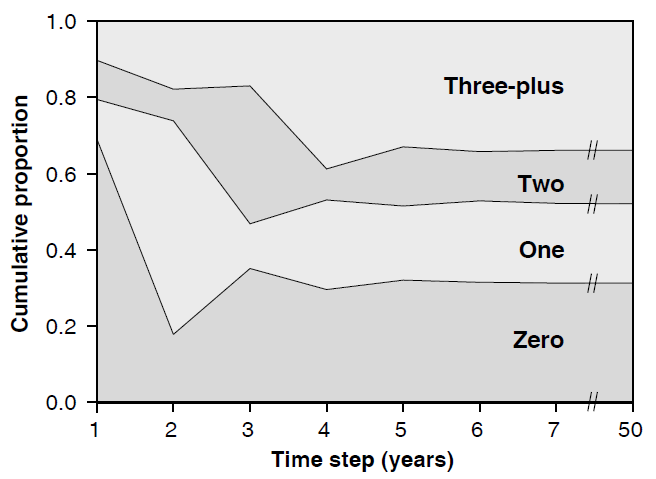 age 0
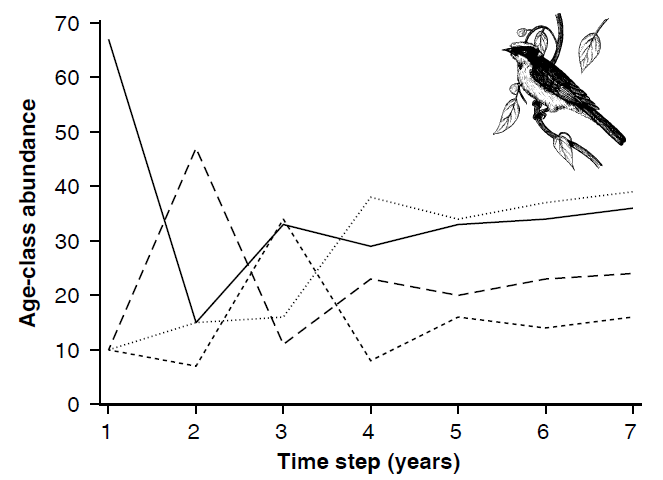 age 1
age 2
age 3+
…even though the population
is still growing

Not at steady-state;
all ages are growing at same rate
stable age distribution
Proportion of the population that each age class constitutes is not changing…
Honeyeater Population Trajectory
Think about how this relates to:  Nt+1 = λ Nt
Can think of L like λ
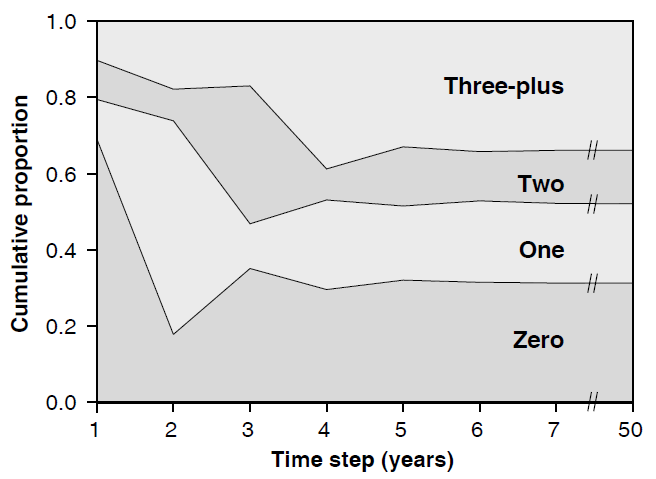 age 0
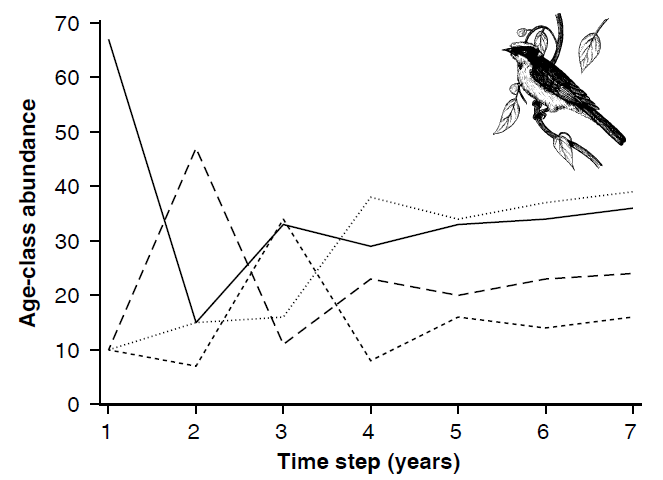 age 1
age 2
age 3+
Given the age-structured population growth for the honeyeaters above,
will the population ever reach an equilibrium (steady state)?
No, because our Leslie matrix is like a λ > 1
The honeyeaters have (age-structured) multiplicative growth (no DD regulation)
Honeyeater Population Trajectory
Think about how this relates to:  Nt+1 = λ Nt
Can think of L like λ
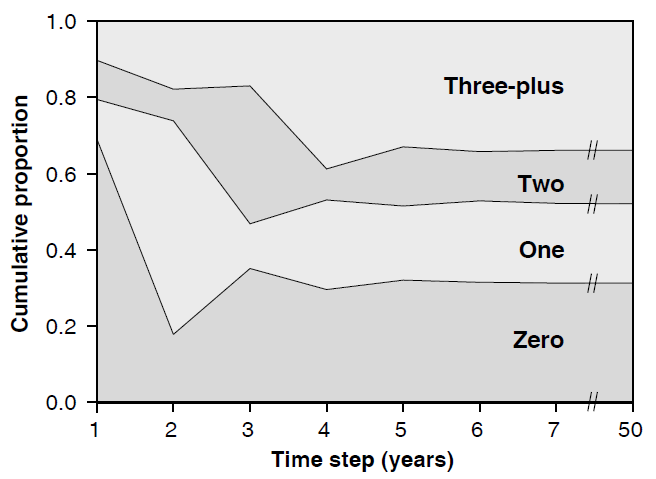 age 0
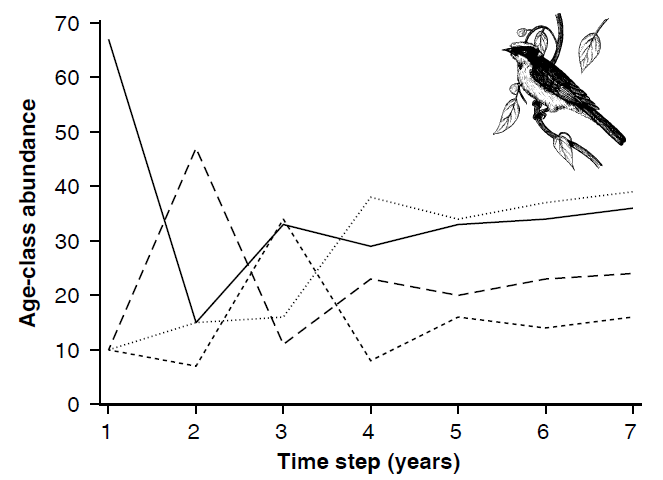 age 1
age 2
age 3+
Could an age-structured population ever reach an equilibrium (steady state)?
Yes, but only under special circumstances:
Leslie matrix would need to be equivalent to λ = 1

xS and xF would have to be values that caused no growth
λ, the Dominant Eigenvalue
When the population is at the stable age distribution
(i.e., when the proportion of individuals in each age class is not changing),

multiplying the age distribution (Nt vector) by the Leslie matrix is
the same as multiplying the age distribution (Nt vector) by a scalar number 

That number is the dominant eigenvalue of the Leslie matrix
the dominant eigenvalue is specific to a particular Leslie matrix
(can be obtained with complex algebra… and also by using Ramas)

The dominant eigenvalue is a single number that causes growth
equivalent to the fecundities and survival rates in the Leslie matrix
(when the population is at the stable age distribution)

The dominant eigenvalue is λ!
λ measures the deterministic growth rate of the age-structured population
(the text uses λ, too, not R anymore)
λ, the Dominant Eigenvalue
λ describes how the population would be changing if the model parameters (i.e., fecundities, survival rates, proportion of each age class)
were constant for an indefinite length of time

Importantly, λ will only describe (predict) population growth when the population is at the stable age distribution
age 0
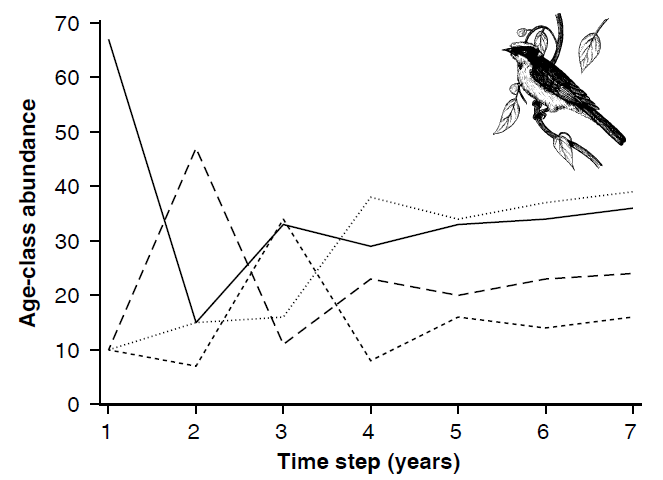 age 1
age 2
age 3+
Growth rate ≠ λ
The population will not grow at a rate of λ

when the age distribution
is not stable
Growth rate = λ
λ, the Dominant Eigenvalue
To summarize: At the stable age distribution,
we can take our population forecast involving the Leslie matrix:
And replace the Leslie matrix with a single number, λ (the dominant eigenvalue),
that yields the same population growth
λ
Challenge for Outside of Class
The dominant eigenvalue of the Leslie matrix below is 0.908
Multiplying the same age distribution by the dominant eigenvalue yields
the same resulting age distribution (with minor rounding error)
0.908
Wrap Up
We often do not have data as complete as the honeyeater data
i.e., data including multiple cohorts across multiple years

For most research, limited budgets and the difficulties of sampling and determining vital rates preclude comprehensive data sets

We often may only be able to follow a single cohort through time
(“dynamic life table”)

Or only have the age distribution and fecundities of a population
for a single year (“static life table”)

Textbook has 15 pages (sections 4.6 – 4.7) on how to estimate
the elements of the Leslie matrix from life table data

Potentially useful for your future work, but outside the scope of this course
Lab 6 – Brook Trout Age Structure
Lab is due Nov. 5
General Comments:

Read the entire lab manual before you get started!

The age-class abundance vs. year table in BrookTrout.xlsx is flipped compared to what we used in class for honeyeaters

Part A: Practice Problems related to age structure and Leslie Matrices
Lab 6 – Brook Trout Age Structure
Part B: Develop a brook trout Leslie matrix in Excel

In the BrookTrout.xlsx file on Angel you are given:

	(1) Yearly abundance of brook trout by age class
	(2) Number of eggs produced by females for each age class
	(3) Survival rate from egg to fingerling (= age-0)

From which you need to:

	Calculate the survival rate and fecundity for each age class

	Hint: Need to multiply (2) by (3) above to get the fecundities
	(since fingerlings - not eggs - are first age class in our model)

Also need to calculate standard deviations for survivals and fecundities
	Use the formula: =stdev() for survival rates
	Multiple the SD of (2) by (3) above to determine SD of fecundities
Lab 6 – Brook Trout Age Structure
Assumptions:

You are making many assumptions!

Assumption about population vital rates above and below dam
Assumption about demographic stochasticity
Assumption about density dependence
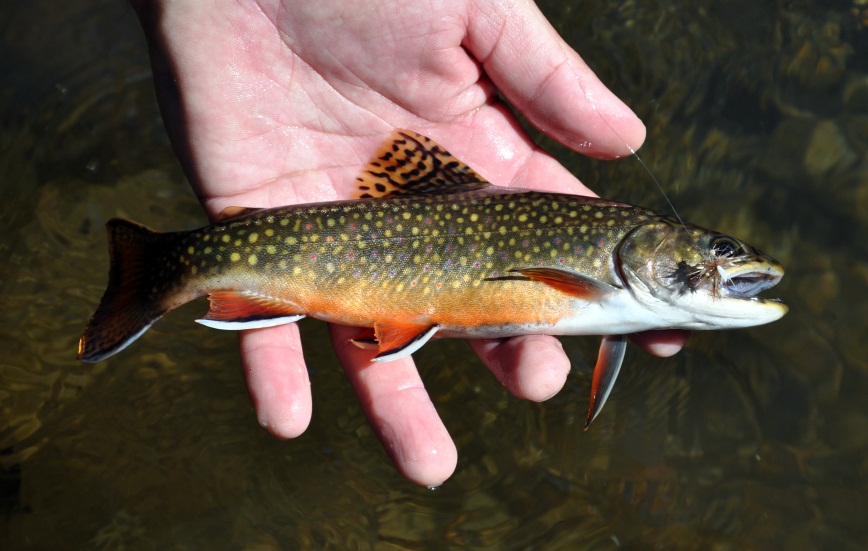